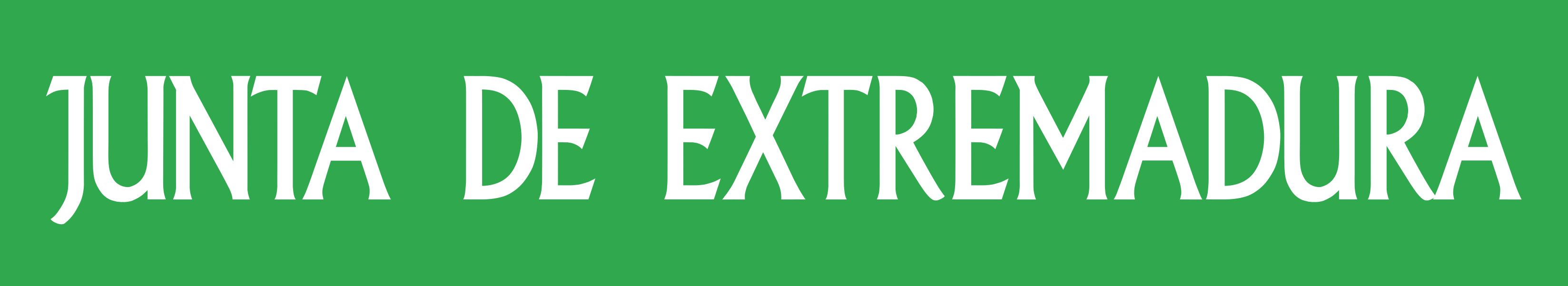 Consejería de 
Economía, Empleo y Transformación Digital
[[DENOMINACIÓN DEL PROYECTO]]
Convocatoria: 						Decreto xx/xxxxxx
Entidad beneficiaria:  				XXXXXXXX
Inversión aprobada: 				XXXXXXXX €
Subvención concedida:				XXXXXXXX €
Ayuda financiera de la Unión: 	XXXXXXXX €
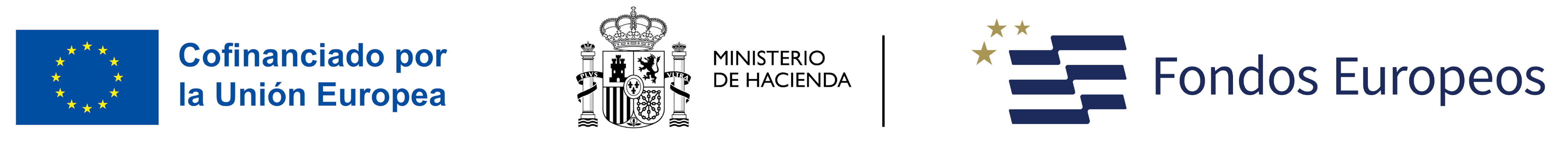